8
O‘zbek tili
sinf
Mavzu:
Mening rejalarim.
(Undov so‘zlarning 
qo‘llanishi)
MUSTAQIL BAJARISH UCHUN TOPSHIRIQLAR
1.Yozgi ta’tilda bajaradigan 
ishlaringiz rejasini tuzing. 
(118- bet)
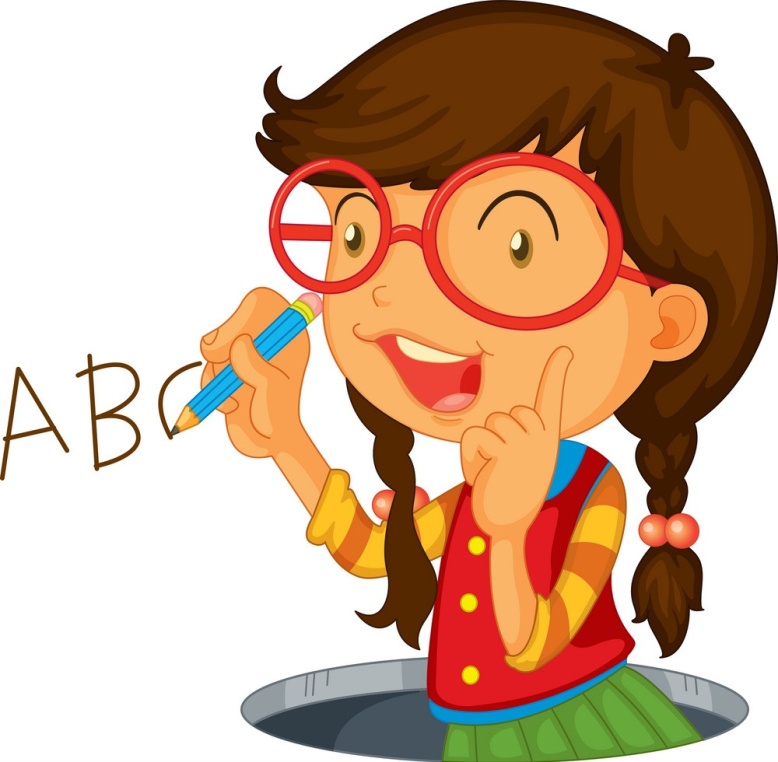 2. “Yozgi ta’tilda” 
mavzusida matn yarating.
MUSTAQIL BAJARISH UCHUN TOPSHIRIQLAR
Yozgi ta’tilda
    Yana ozgina vaqtdan keyin yoz keladi.Yozga men 
ko’p rejalar tuzib qo‘ydim. Axir mening bo‘sh vaqtim 
juda ko‘p bo‘ladi va rejalarimni amalga oshirishga 
harakat qilaman. Yoz eng sevimli faslim. Yozda otam 
va onam meni ikki haftaga oromgohga jonatishyapti. 
    U yerda men yangi do‘stlar orttiraman. Bu men uchun 
qadrli narsadir. Ular bilan umumiy til topa olaman degan 
umiddaman.
3-topshiriq (119-bet)
Matnni o‘qing. Matn asosida o‘z oldingizga qo‘ygan maqsadlaringiz haqida suhbatlashing.
Inson o‘z oldiga aniq maqsad qo‘yishi kerak. Bu maqsad kishida irodalilikni tarbiyalashga yordam beradi. Sizning o‘z oldingizga qo‘ygan maqsadingiz, menimcha, maktabni muvaffaqiyatli tugatishdir.
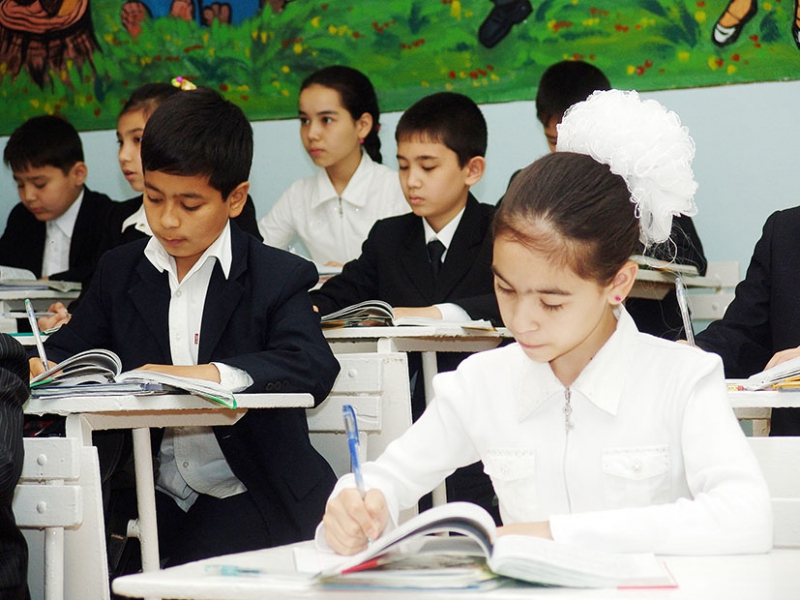 3-topshiriq (119-bet)
Matnni o‘qing. Matn asosida o‘z oldingizga qo‘ygan maqsadlaringiz haqida suhbatlashing.
Buning uchun birinchidan, har bir darsga puxta tayyorgarlik ko‘rishingiz, ikkinchidan, fikringizni chalg‘itadigan narsalardan voz kecha olishingiz kerak. Agar shunday qila olsangiz, irodangiz ham mustahkamlanadi.
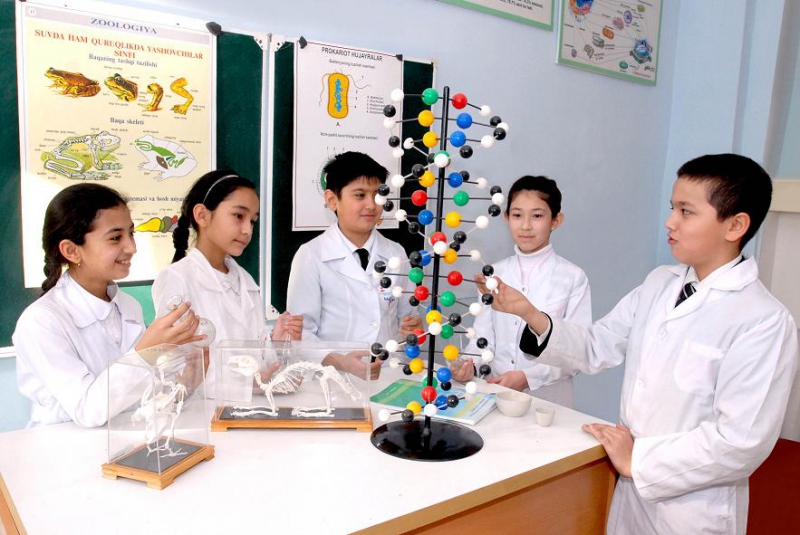 3-topshiriq (119-bet)
Matnni o‘qing. Matn asosida o‘z oldingizga qo‘ygan maqsadlaringiz haqida suhbatlashing.
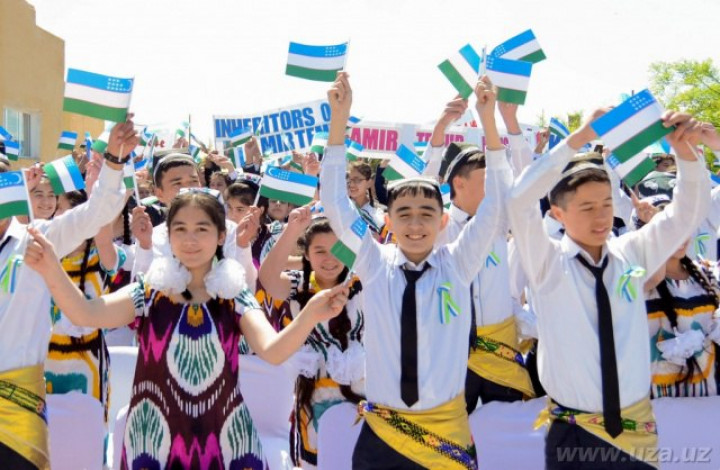 Jasoratli bo‘lib yetishasiz, maqsadga ham yetasiz. Haqiqatdan ham, kimki olimlar kalitini qo‘lga kiritsa, aniq bir maqsad yo‘lida tirishqoqlik bilan o‘qib o‘rgansa, kelajakda komil insonlar bo‘lib yetishadilar. Demak, intilganga tole yor bo‘ladi.
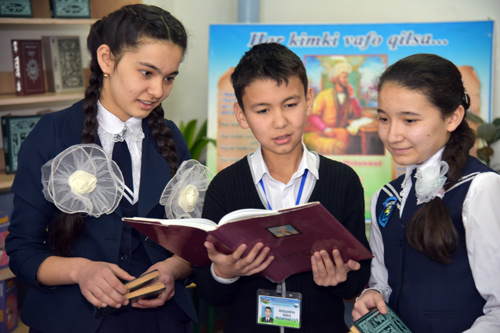 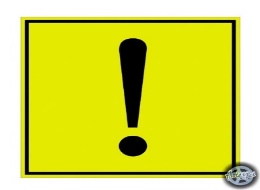 Bilib oling!!!
Undovlar insonlarning diqqatini tortish, jonivorlarni haydash, chaqirish va to‘xtatish
Uchun qo‘llaniladi. Ular yakka, juft va takrorlangan holda keladi. Masalan: Oh-oh-oh, buncha shirin qovun ekan!
4-mashq (119-bet)
Gaplarni o‘qing. Undov so‘zlarni qo‘llanishiga ko‘ra quyidagi jadvalga joylashtiring.
1. Hoy, kapalak, kapalak, qanotlaring ipakdek, pildir, pildir uchishing, oh, yoqadi ko‘nglimga! 2. Uzoq-uzoqlarda cho‘ponlarning “qurey-qurey”, - degan ovozi eshitiladi. 3. Hey, bu yoqqa qaranglar, - deb chaqirishdi bolalar. 4. Chip-chip, jo‘jalarim, chip-chip, chip-chip jo‘jalarim. 5. Pisht, pisht-e, deya mushukni haydadi. 6. Xo‘sh, qani, davom et-chi, yana nima demoqchisan? 7. Ey, qizlar, bu gullarni qarang!
Mashqni tekshiramiz (119-bet)
5-mashq (120-bet)
Gaplarni mos ohangda o‘qing. Undov so‘zlarning qo‘llanishini va imlosini tushuntiring.
1. Salom, ey yangi kun, mustaqil vatanim!
2. Eh, bolalar, ta’tilni juda sog‘ingan edik-da.
3. Bay-bay, bu mevalar buncha totli bo‘lmasa!
4. Oh-oh-oh, non issiqqina ekan.
5-mashq (120-bet)
Gaplarni mos ohangda o‘qing. Undov so‘zlarning qo‘llanishini va imlosini tushuntiring.
5. Tu-tu, - deb tovuqlarni chaqiradi.
6. Tshsh, shovqin qilmay o‘tiring.
7. Rahmat, sizdan juda minnatdorman.
8. Yigitcha otini “tsss”, - deb to‘xtatdi.
Kelgusi rejalarim
4-topshiriq. Matnni o‘qing va mazmunini so‘zlab bering.
Har yili yozda oila a’zolarimiz bilan dala hovlimizga chiqamiz. Dala hovlimiz katta: bir tomonida mevali daraxtlar, ikkinchi tomonida pomidor, bodring kabi sabzavotlar ekilgan.
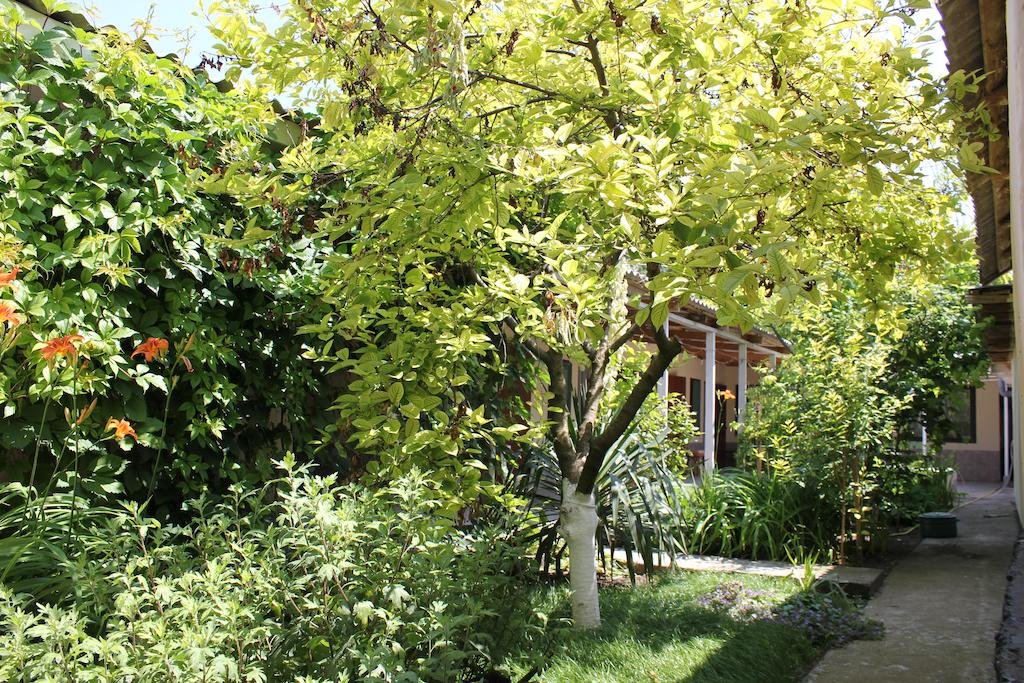 Kelgusi rejalarim
4-topshiriq. Matnni o‘qing va mazmunini so‘zlab bering.
Hovlining etak tomonida katta hovuz bor. Dam olishga chiqqanimizda avval bog‘ va polizdagi ishlarni bajaramiz, daraxtlar, gullar, sabzavotlarni sug‘oramiz, begona o‘tlardan tozalaymiz.
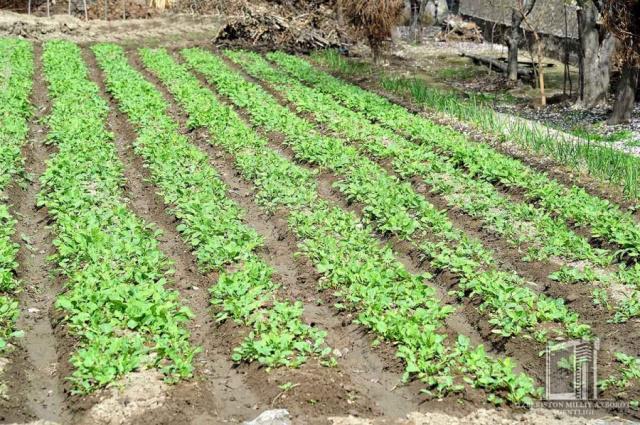 Kelgusi rejalarim
4-topshiriq. Matnni o‘qing va mazmunini so‘zlab bering.
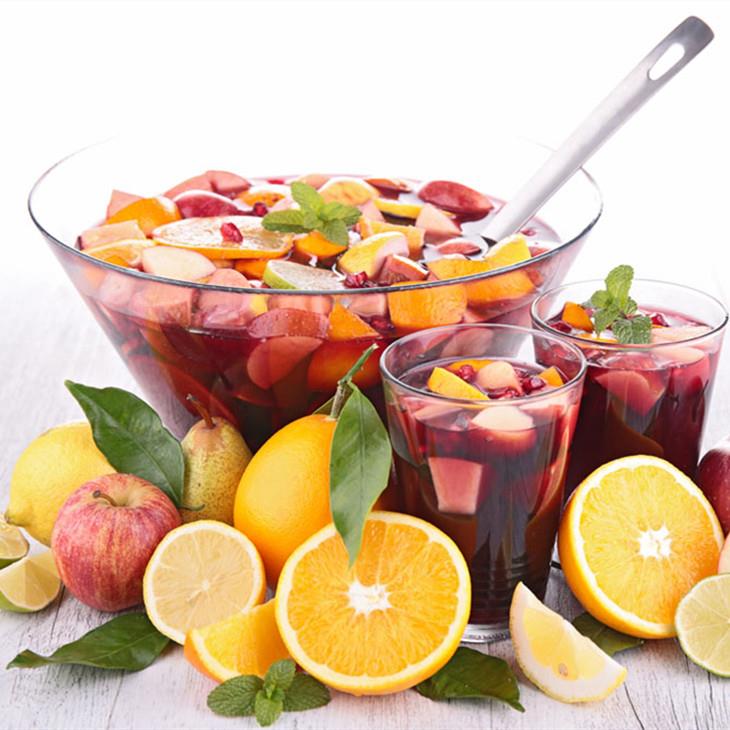 Oyim pishgan mevalardan sharbatlar tayyorlaydilar. Men dadamga, singlim esa oyimga yordamchi bo‘ladi.
So‘ng maza qilib hovuzda cho‘milamiz.
Kelgusi rejalarim
4-topshiriq. Matnni o‘qing va mazmunini so‘zlab bering.
Bo‘sh qolgan vaqtimizda shaxmat, shashka, voleybol o‘ynaymiz, har xil kitoblar o‘qiymiz. Bu yil yozda men rasm chizishni, singlim esa roman va qissalar o‘qishni rejalashtirdik. Yoz fasli har yili sermazmun taassurotlarga boy bo‘ladi.
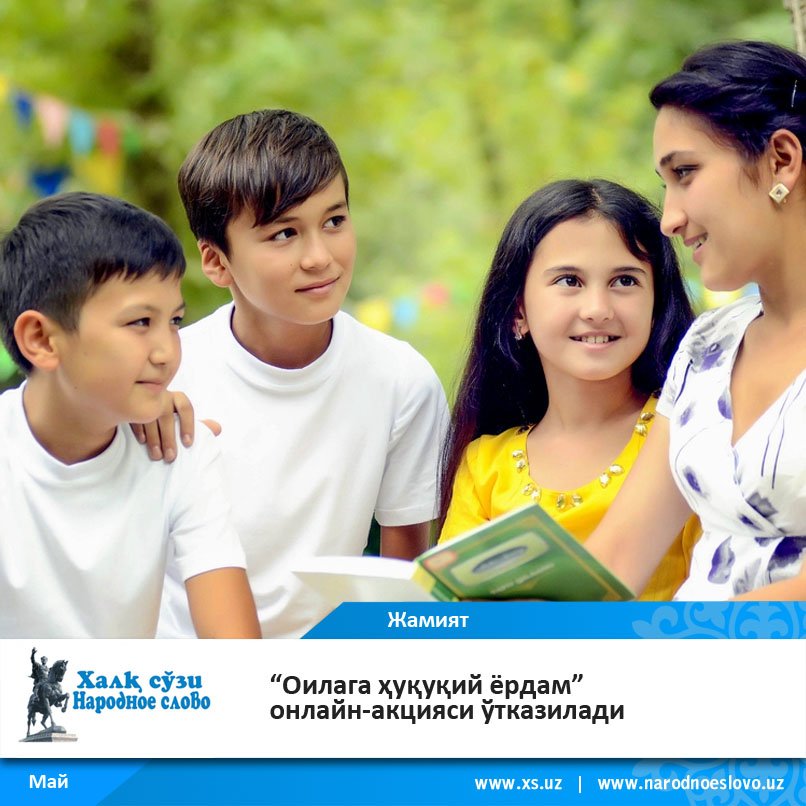 Siz yozgi ta’tilda nimalar qilishni rejalashtirdingiz?
MUSTAQIL BAJARISH UCHUN TOPSHIRIQLAR
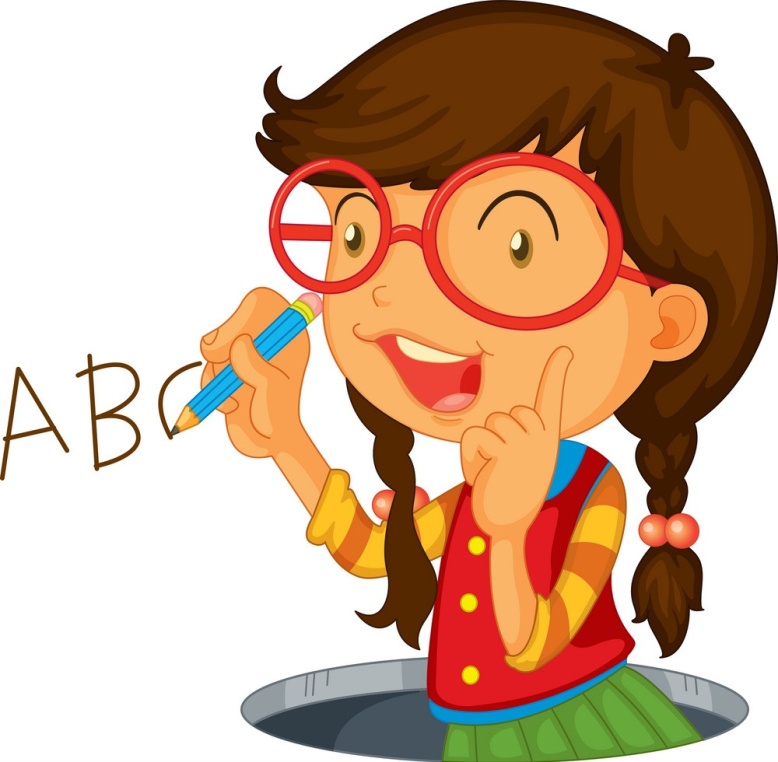 Yozgi ta’tilda qanday 
kitoblarni o‘qishni 
rejalashtirdingiz ?